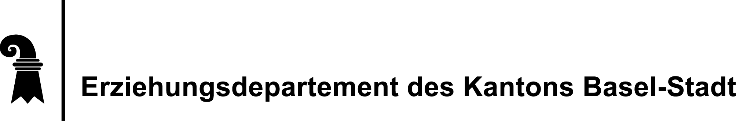 Allokation Schwerpunktfächer per 2027/28: Strategie Profilbildung
07.05.2024
Umsetzung von WEGM in Basel-Stadt
|	1
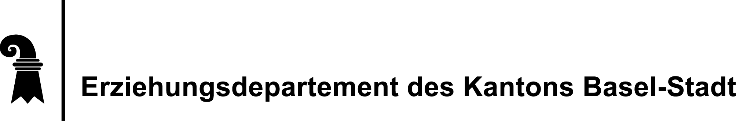 Begründung für Allokation
Gemeinsamer Entscheid der Leitung MB und AKOM für eine ausgewogene Verteilung der Schwerpunktfächer an den einzelnen Schulen.
Profilbildung der Schulen nach Fachrichtungen.
Kleine Schwerpunktfächer werden nur an einer Schule angeboten, damit der Konkurrenzdruck  zwischen den Schulen gelindert und schulorganisatorische Probleme entschärft werden (Wechselwünsche bei kleinen Kursen, Nutzung Räume, kostendeckende Kursgrössen).
Grosse Schwerpunkfächer werden an zwei Schulen angeboten, um kostendeckende Kursgrössen und die optimale Allokation der Schülerinnen und Schüler auf die einzelnen Standorte sicherzustellen.
Ziel ist, bei der Anmeldung möglichst wenige Schülerinnen und Schüler auf ihre Zweitwahl verschieben zu müssen.
Neue Schwerpunkfächer werden probeweise an einer Schule angeboten, Ausbau an weiteren Schulen ist möglich.
07.05.2024
Umsetzung von WEGM in Basel-Stadt
|	2
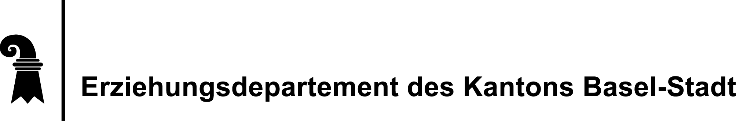 Folgen für Fachschaften Spanisch (GM), Italienisch / Musik (GB) und Bildnerisches Gestalten (GKG)
Die Schulleitungen GM, GB und GKG prüfen in einem ersten Schritt mit den betroffenen Fachschaften andere Einsatzmöglichkeiten (Unterricht im Zweitfach, Einsatz im Ergänzungsfach).
(Teil-)Wechsel an einen anderen Schulstandort innerhalb der Mittelschulen BS.
07.05.2024
Umsetzung von WEGM in Basel-Stadt
|	3